Ansvar istället för roll 
på goteborg.se
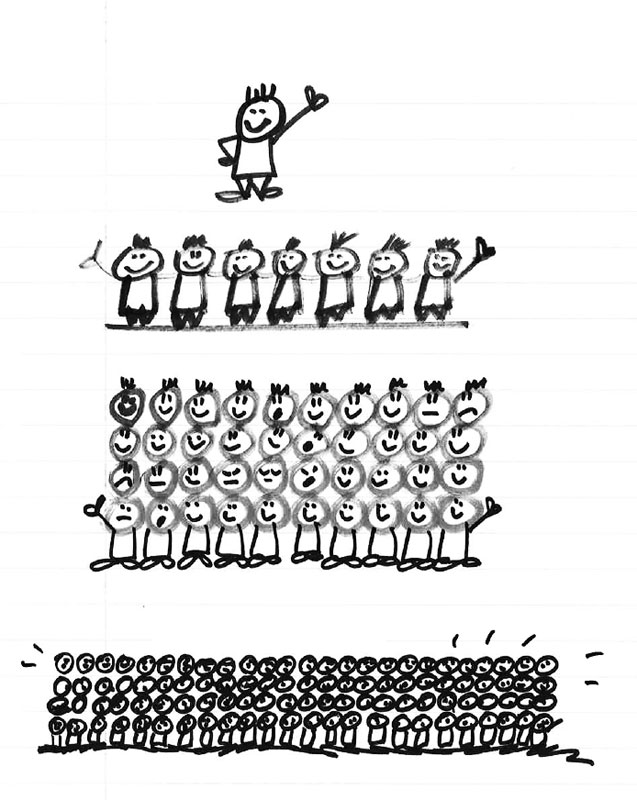 Förändringar
Personer har fakta- eller publiceringsansvar istället för tidigare roller.

Ansvaret detsamma - vi arbetar på samma sätt som förut

Förvaltningsredaktörens roll densamma

Nytt att lära sig:
Kategorinivå: kategoriredaktör eller kategoriresurs BLIR: publiceringsansvar eller faktaansvar
Enhetsnivå: redaktörer och uppdaterareBLIR: publiceringsansvar
Förenklad ansvarsbeskrivning:
Ansvar för publicering och fakta på goteborg.se
ROLLER (som har ansvar utöver publiceringsansvar)
JURIDISKT ANSVAR
Stadsledningskontoret
Ansvarig utgivare
SAMORDNING FÖR STADEN
Webbenheten,  Konsument och medborgarservice
Chefredaktör
Webbstrateger
SAMORDNING  PER FÖRVALTNING
Förvaltningsredaktörer
Sektorsredaktörer (sdf)
ENHETSSNIVÅ
Publiceringsansvar för enhetssidor
Faktaansvar för enhetssidor
KATEGORINIVÅ
Publiceringsansvar för kategorisidor
Faktaansvar för kategorisidor
[Speaker Notes: Vi arbetar i en egen linjeorganisation på tvären genom stadens förvaltningar
Vi ska säkerställa att innehållet är vårdat, enkelt och begripligt. Att det mest efterfrågade lyfts fram på olika nivåer på webbplatsen]
Tydligare för alla vem som ansvarar för vad på kategorisidorna på goteborg.se
Medarbetare som är inloggade via gbg3000-id se vem som har fakta- respektive publiceringsansvar på kategorisidorna 

Syns från slutet på augusti

Ett led i att säkra kvaliten på innehållet för medborgarna
Så  här ser det ut när vi som är anställda är inloggade
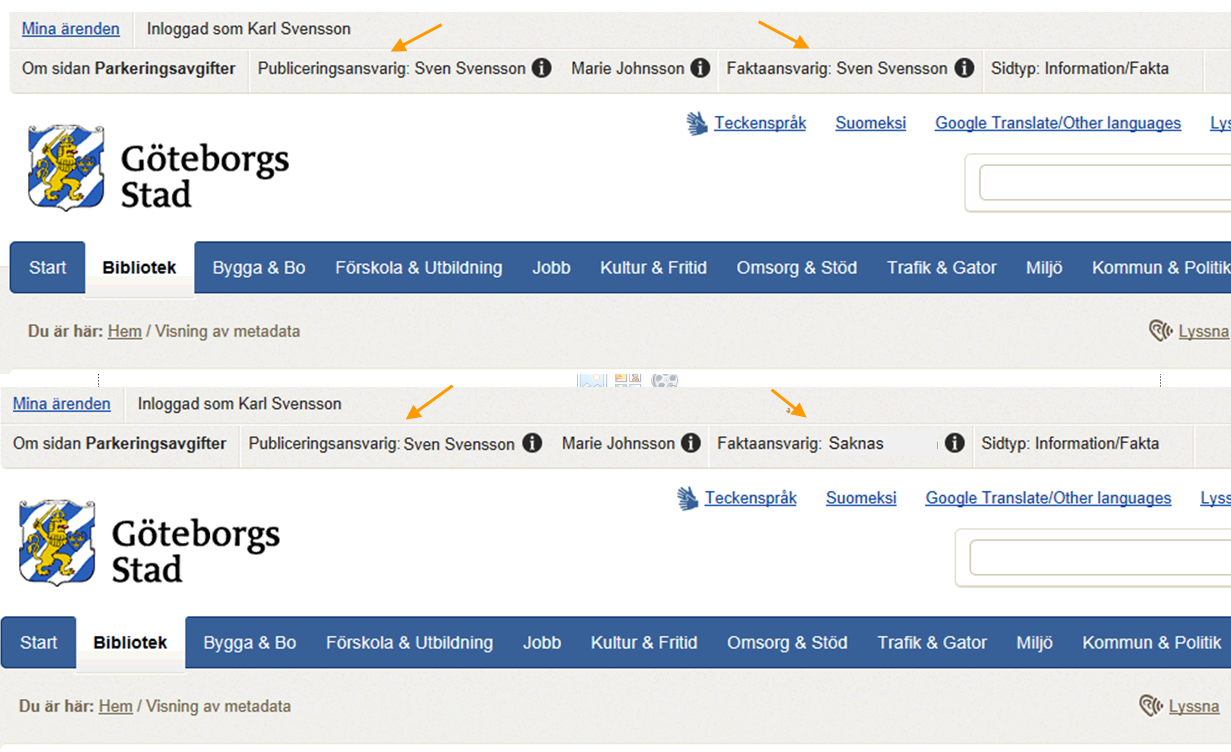 23 maj 2014
Grundutbildning och behörigheter
Alla ska ha gått grundutbildning,  även de som varit med länge

Sett över och rensat ut de som inte längre ska publicera, ca 150 personer!

28 maj går sista utbildningen i vår

Därefter begär webbenheten centralt borttagning av de som inte längre ska ha behörighet efter dialog med förvaltningsredaktörerna under våren

Därefter blir listorna på de som har behörigheter helt uppdaterade

Ytterst få som missat anmäla sig och gå grundkurs eller kompletterande grundkurs

Nya rutinen nu igång:När förvaltningsredaktören beställer behörighet – expedieras inte förrän personen gått grundkursen. Men det går bra att skicka in en beställning innan personen gått kurs.
Tillgänglighetsdatabasen vs serviceguiden
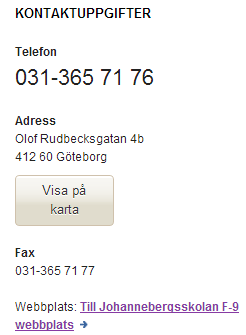 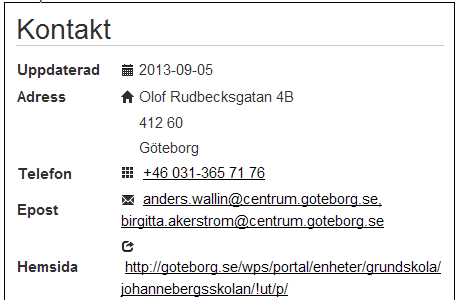 Två ställen att uppdatera – informationen börjar se olika ut

Lösning: endast ha statisk info i tillgänglighetsdatabasen

Fastighetskontoret ordnar att infon automatisk byts ut, sannolikt slutet på maj
Tillgänglighetsdatabasen vs serviceguiden
Adress
Adressuppgiften måste finnas kvar för att det ska bli en kartbild i TD2.

Telefon
Till Kontaktcenter 031 - 365 00 00, eller om det är ett kommunalt bolag till bolagets växel.

Epost
Förvaltningens brevlåda eftersom frågor om tillgänglighet bör komma in den vägen och sedan förmedlas till tillgänglighetsansvarig i respektive förvaltning.

Webbplats
Länk till goteborg.se: http://goteborg.se/
På goteborg.se finns tillgänglighetsinformation för staden.